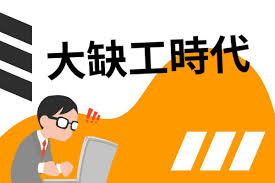 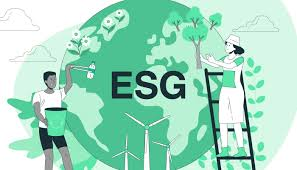 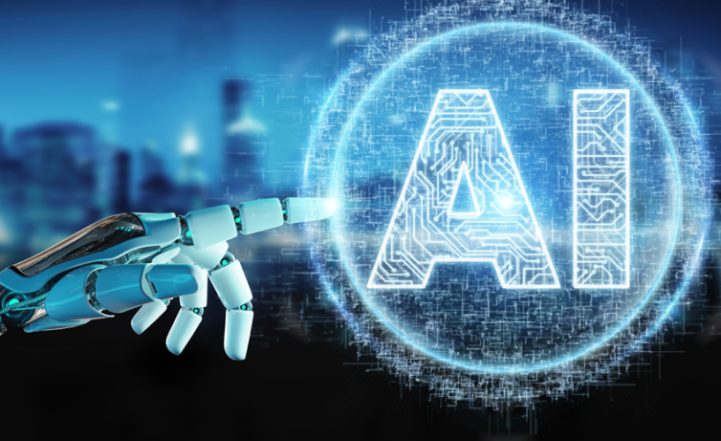 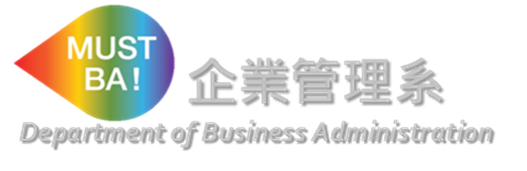 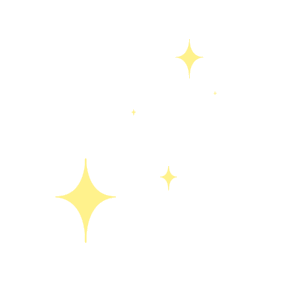 AI & 永續人才大缺工～

超前部署高薪綠領和智慧商務
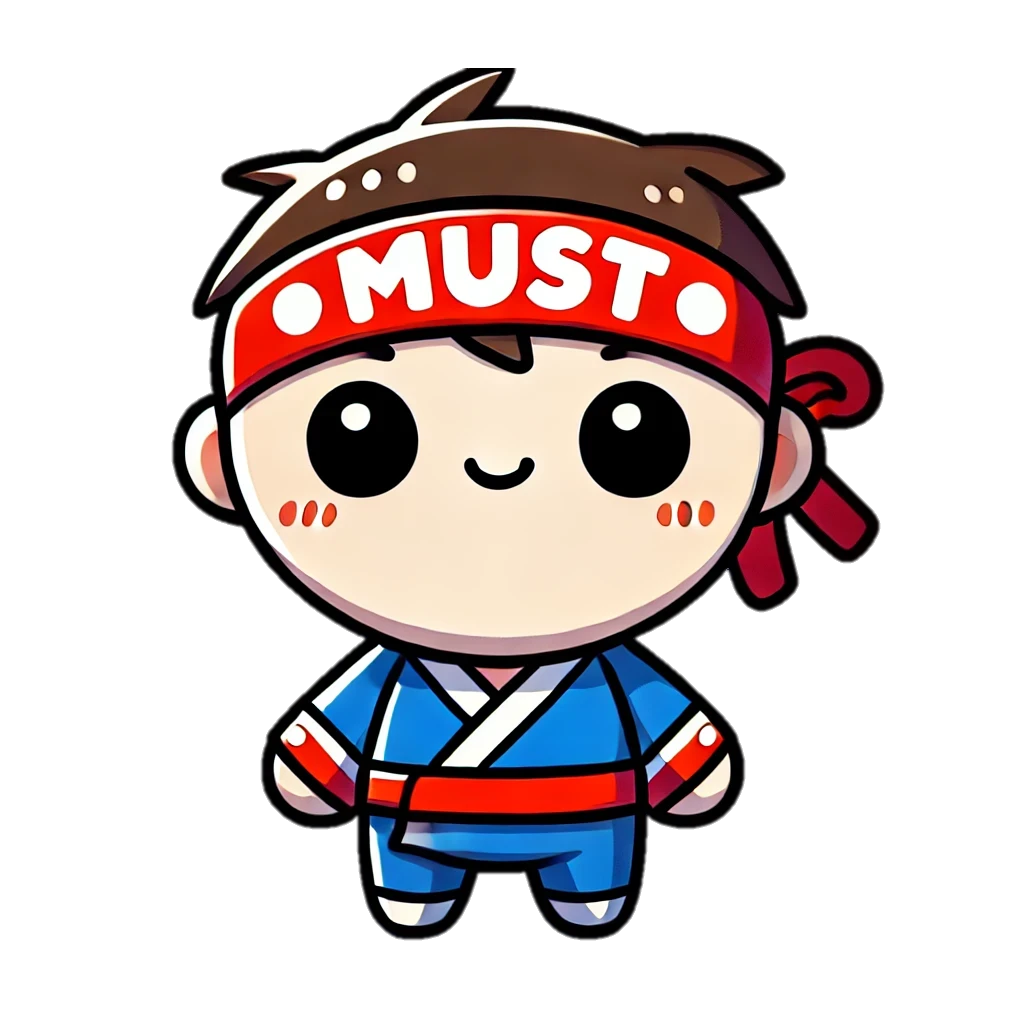 明新科大企管系 

2024.11.18
1
永續、智慧零售 相關科系
商管學群
資訊學群
工程學群
工業工程系
電子系、電機系
應用材料系
環境工程系
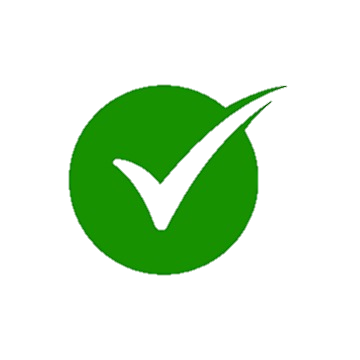 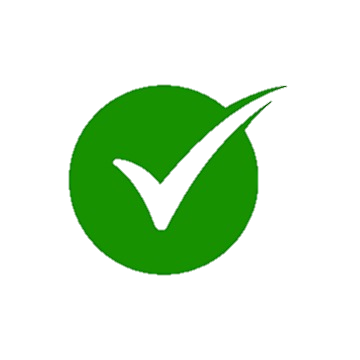 資工系
資管系
生物資訊系
智慧機器人系
企業管理系
財務金融系
行銷與流通管理系
國貿、保險、統計系
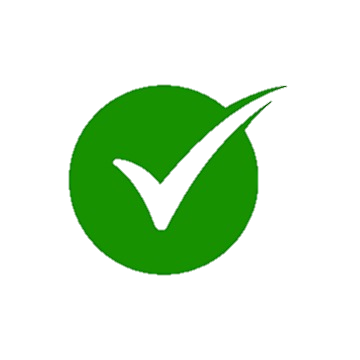 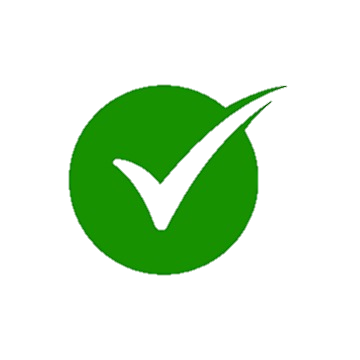 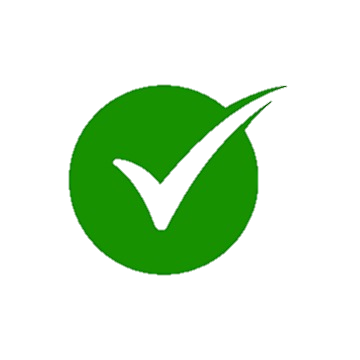 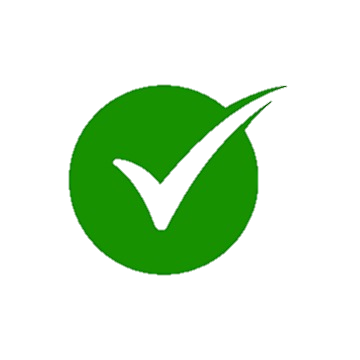 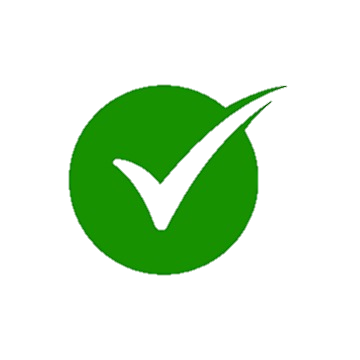 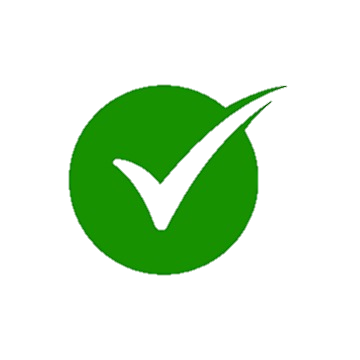 註：打勾為明新科大有的系
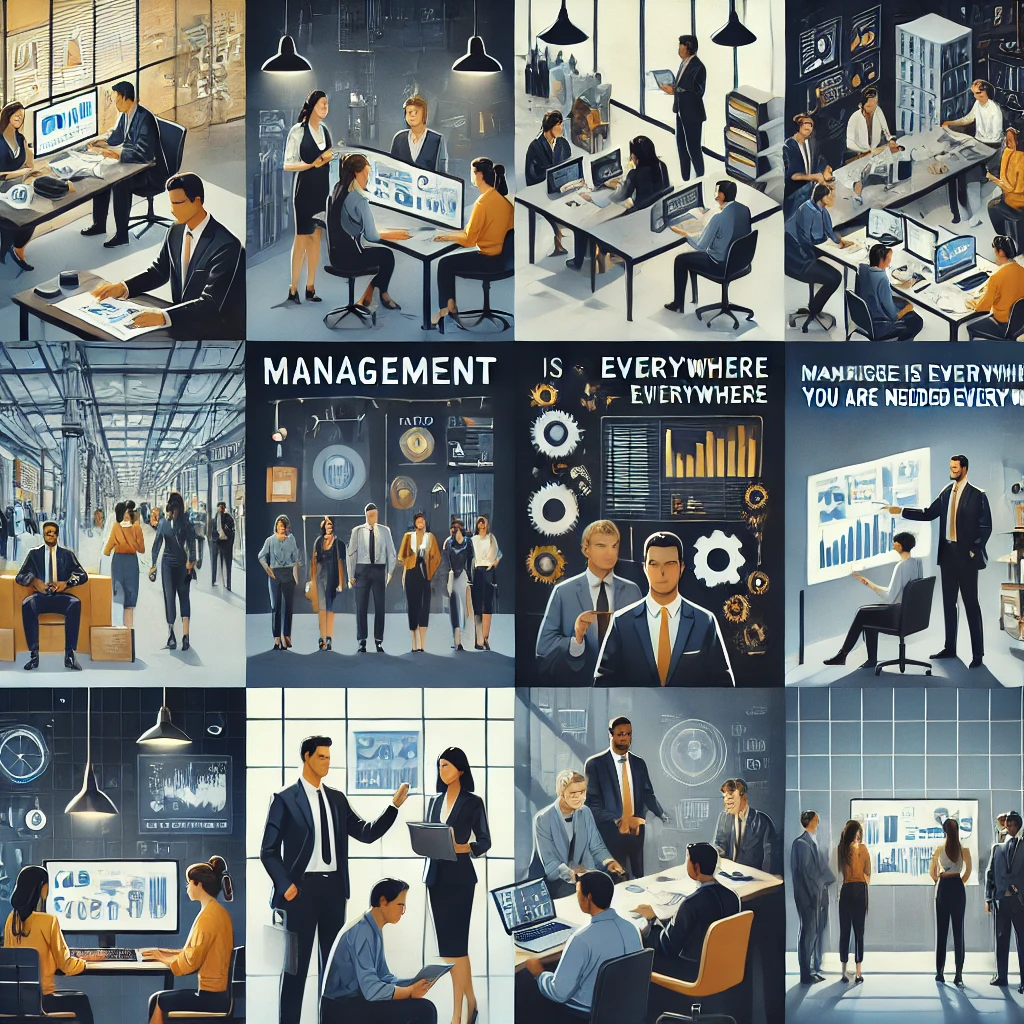 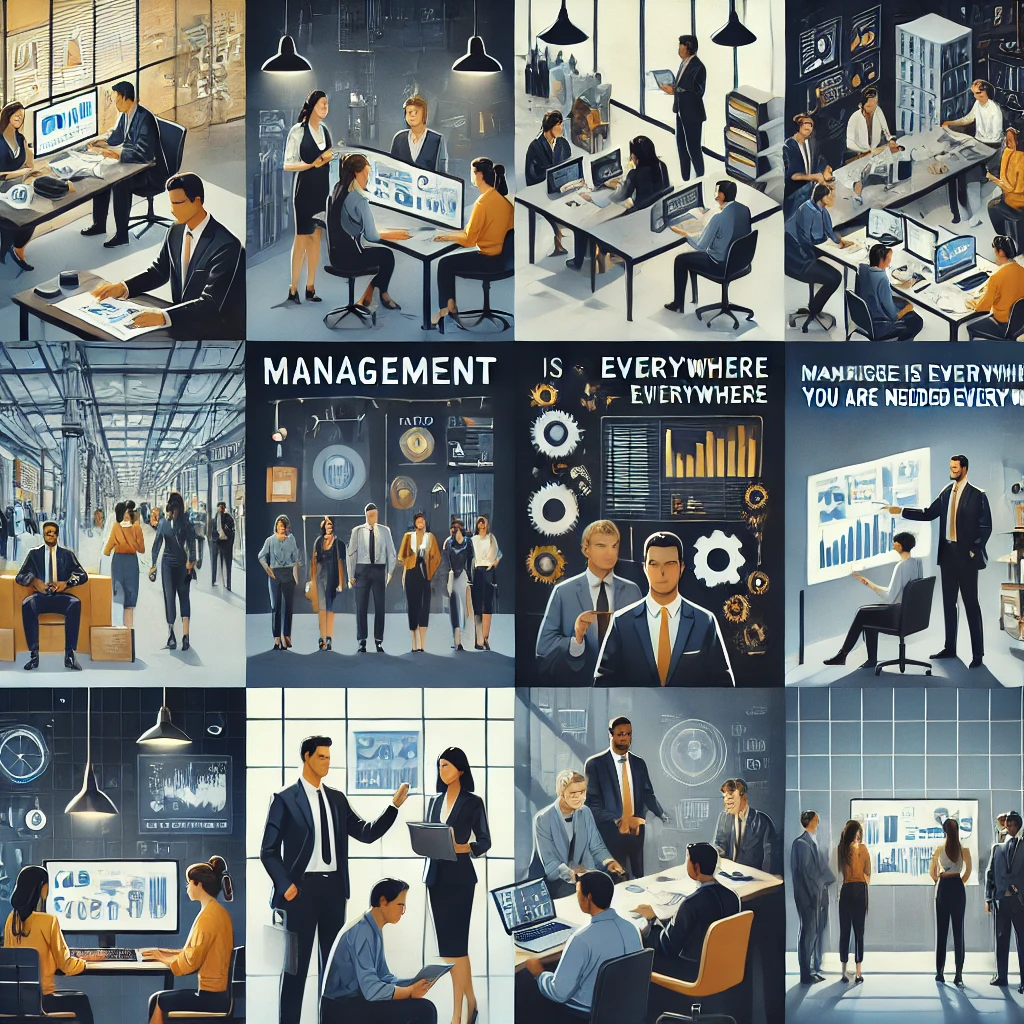 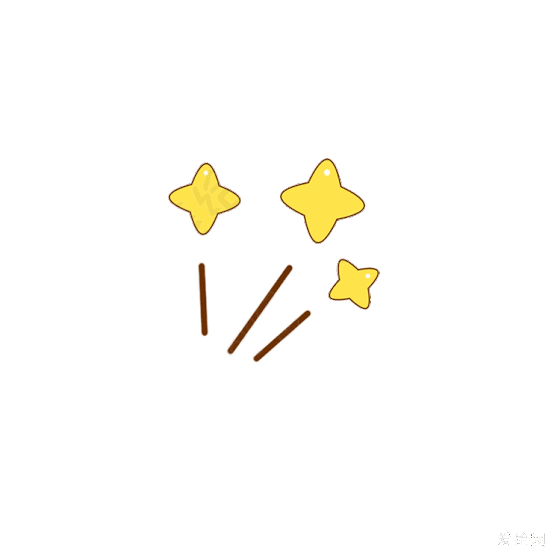 企業皆要管理
到哪都需要你！
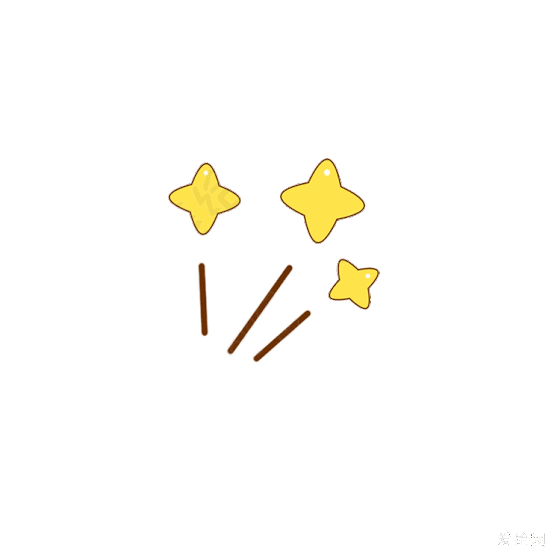 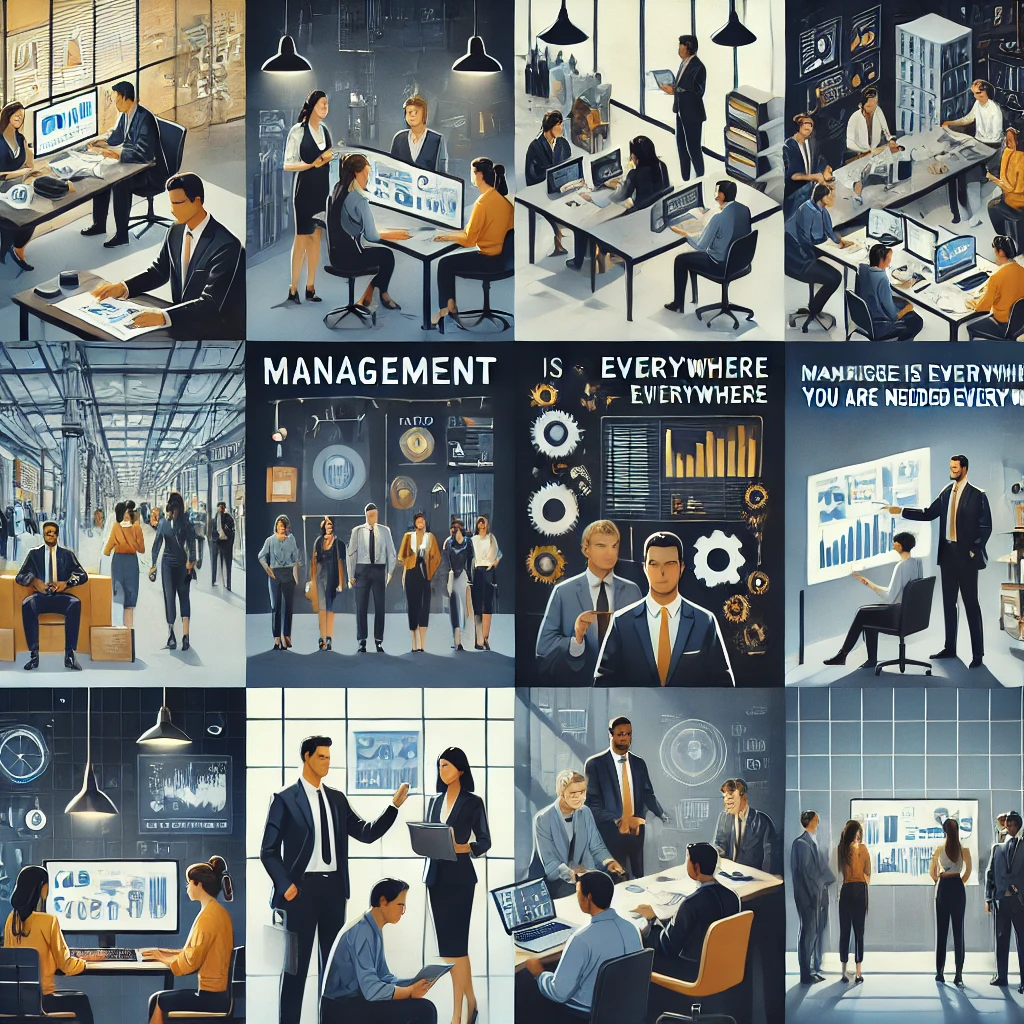 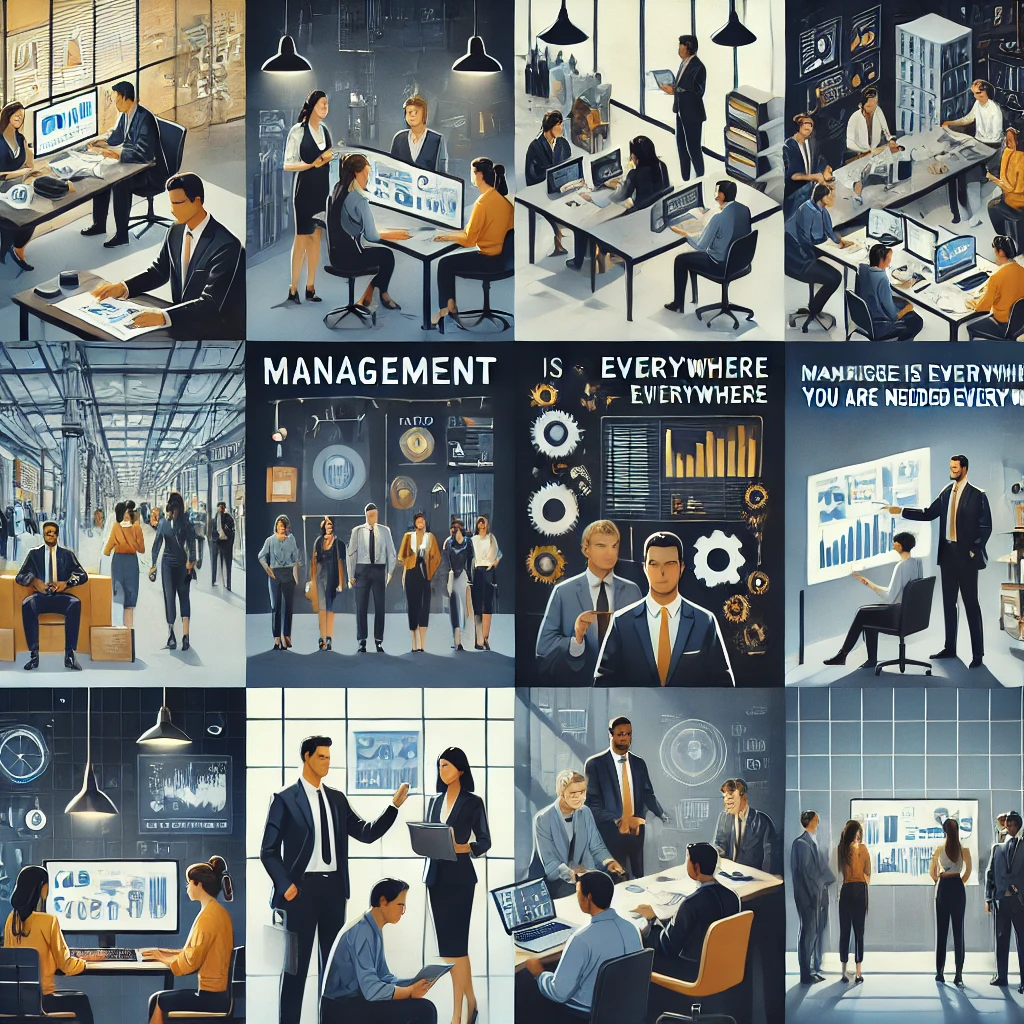 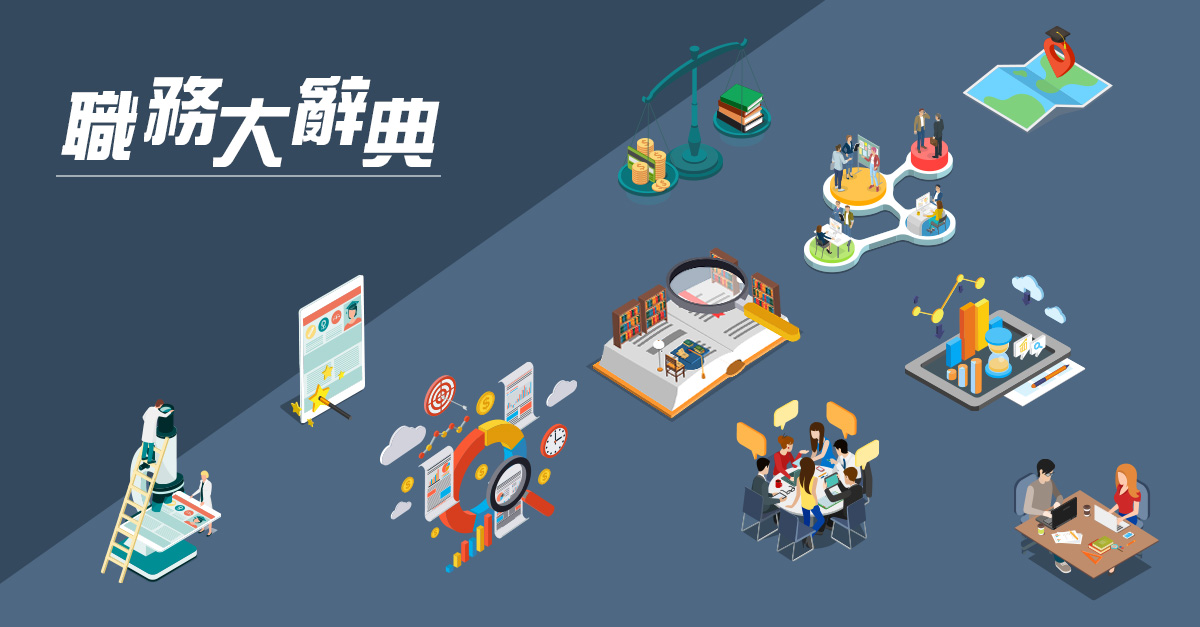 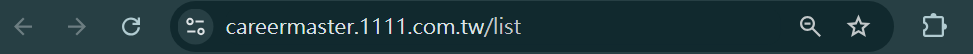 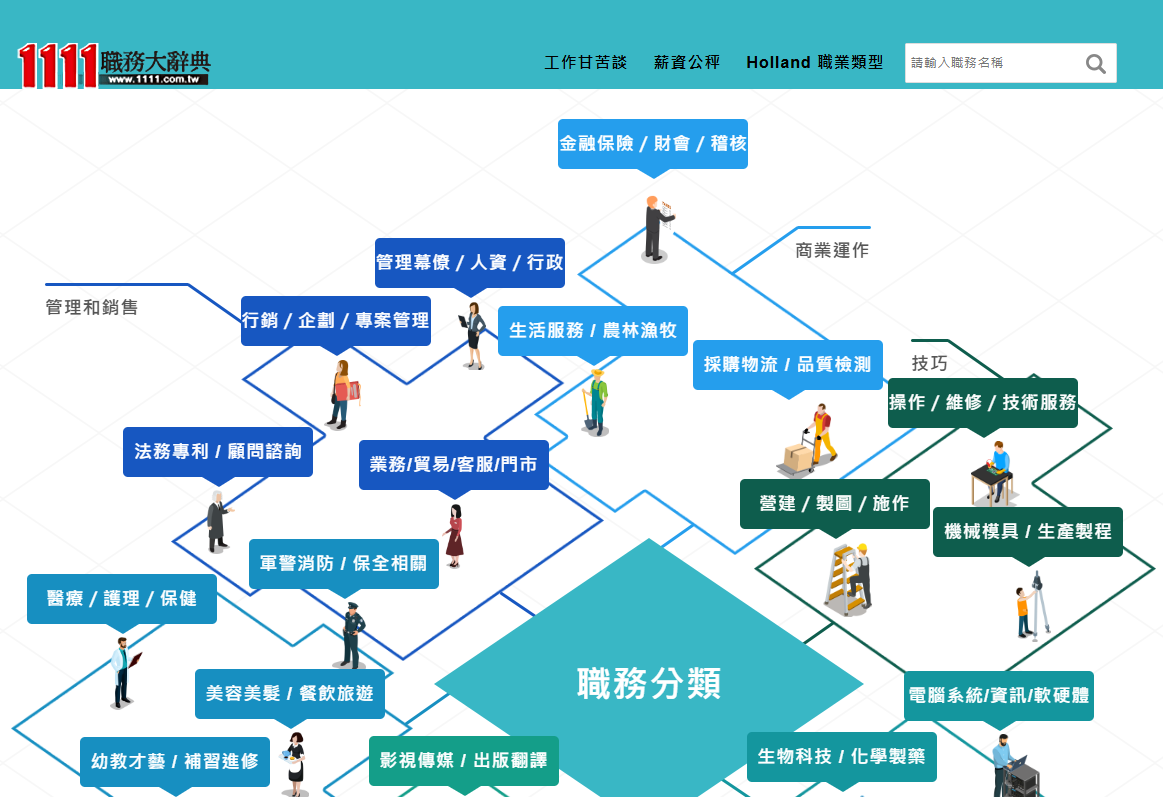 新竹最夯永續管理師智慧零售業
職務類別1：
行銷/企劃/專案管理
職務類別：2
業務/貿易/客服/門市
職務類別1：行銷/企劃/專案管理
職務一ESG 永續管理師
職務定義
策略制定：制定ESG目標，轉化為具體行動計劃與指標
跨部門協調：推動綠色管理、社會責任與治理實踐
監督評估：監控ESG計劃執行效果並提出改進建議
工作內容
專案推動與監督：執行ESG策略與專案，追蹤問題並提出改進建議 
報告與溝通：編制ESG報告，公開透明，維繫利益相關者關係 
趨勢與合規：分析法規與趨勢，制定應對策略並參與認證與評估
職務類別1：ESG 永續管理師
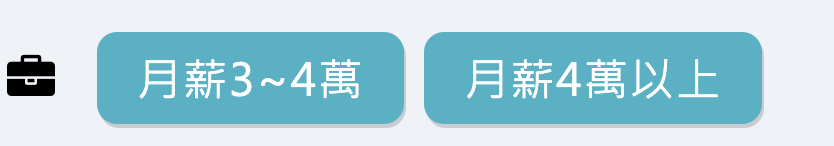 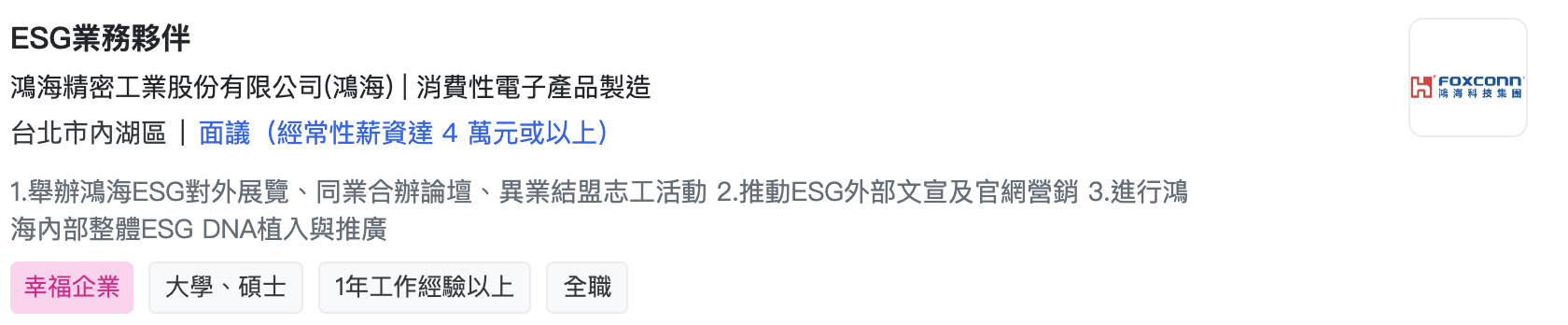 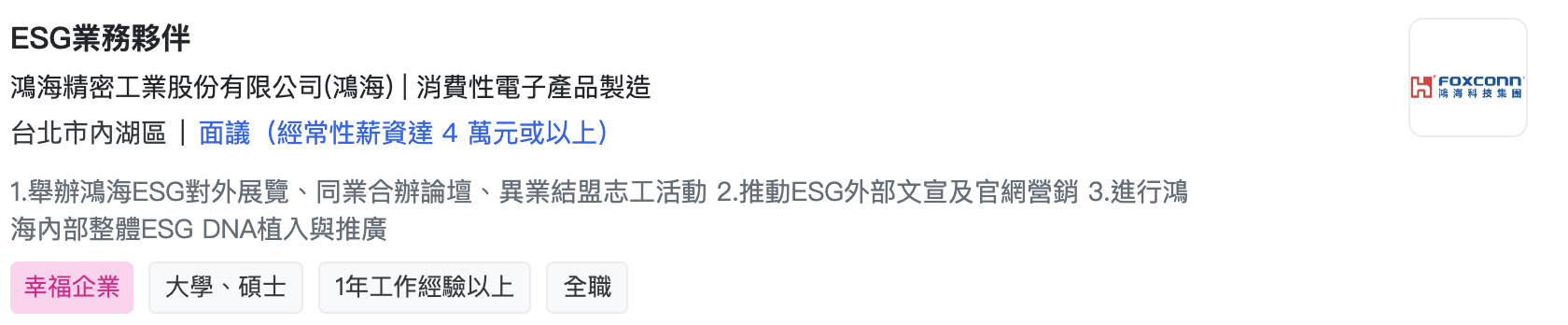 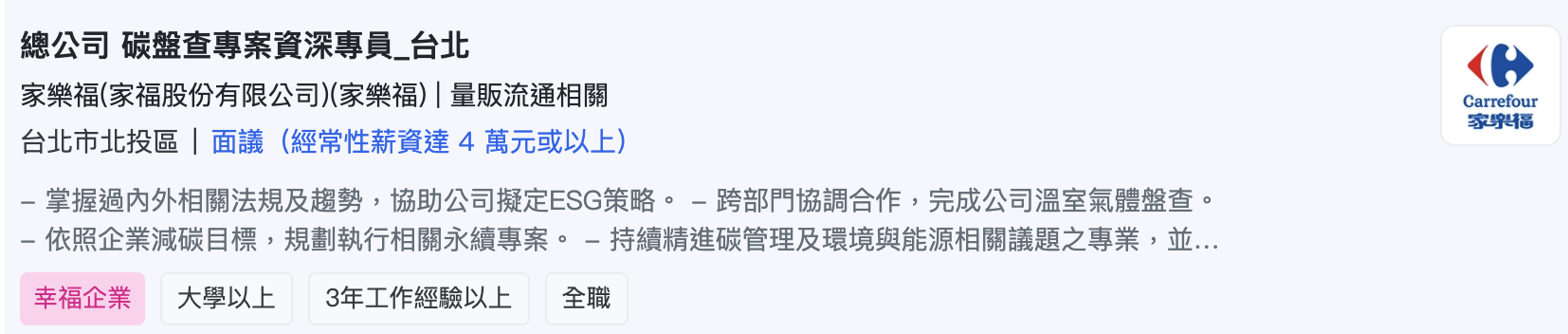 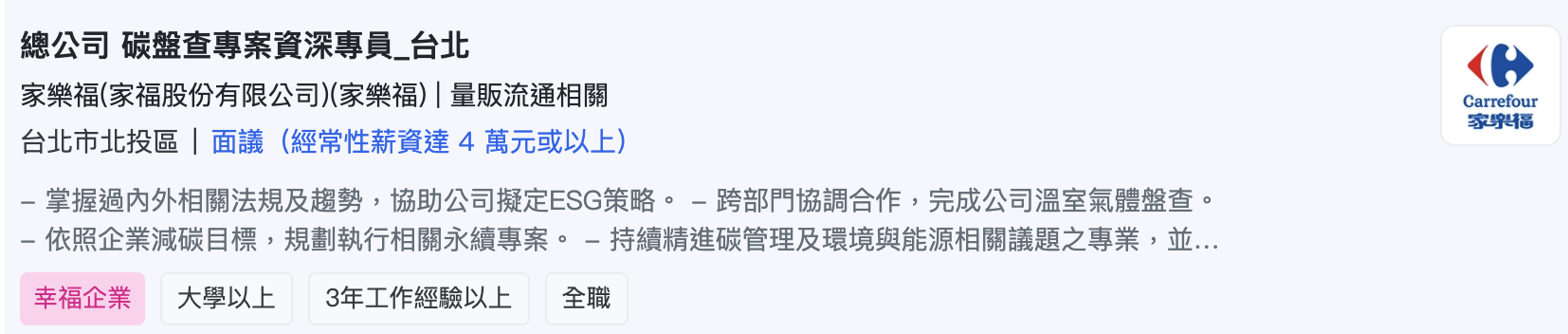 職務類別1：行銷/企劃/專案管理
職務二
社群經營管理人員
職務定義
內容管理：規劃與發布吸引目標受眾的高品質內容
互動與關係：回應用戶留言、私訊，建立品牌忠誠度與社群活躍度
數據分析：追蹤成效，分析數據以優化社群策略與活動
工作內容
內容策劃與發布：撰寫貼文、設計圖片或影片，定期發布吸引受眾的內容
社群平台管理：負責多平台（如FB、IG、YouTube）帳號維運與更新
用戶互動：即時回應用戶留言、私訊，處理意見及投訴，促進正向互動
活動策劃：設計社群活動或促銷方案，提升參與率與品牌曝光
數據追蹤與分析：使用分析工具（如平台數據）監測成效，產出報表並提出優化建議
競品與趨勢研究：觀察市場趨勢與競品策略，調整社群經營方向 
7.品牌聲譽維護：監控網路聲量，妥善應對危機事件與負面評
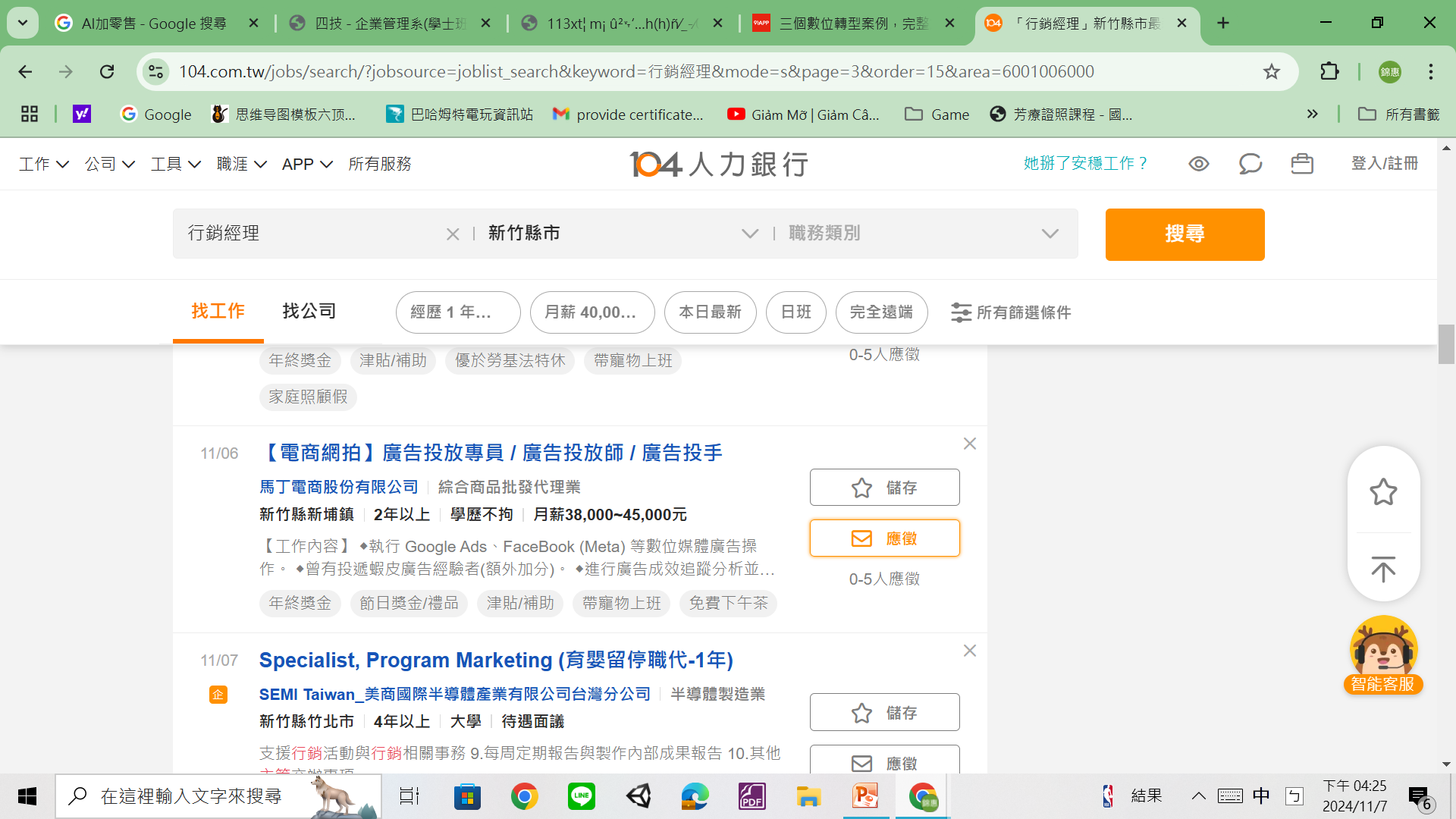 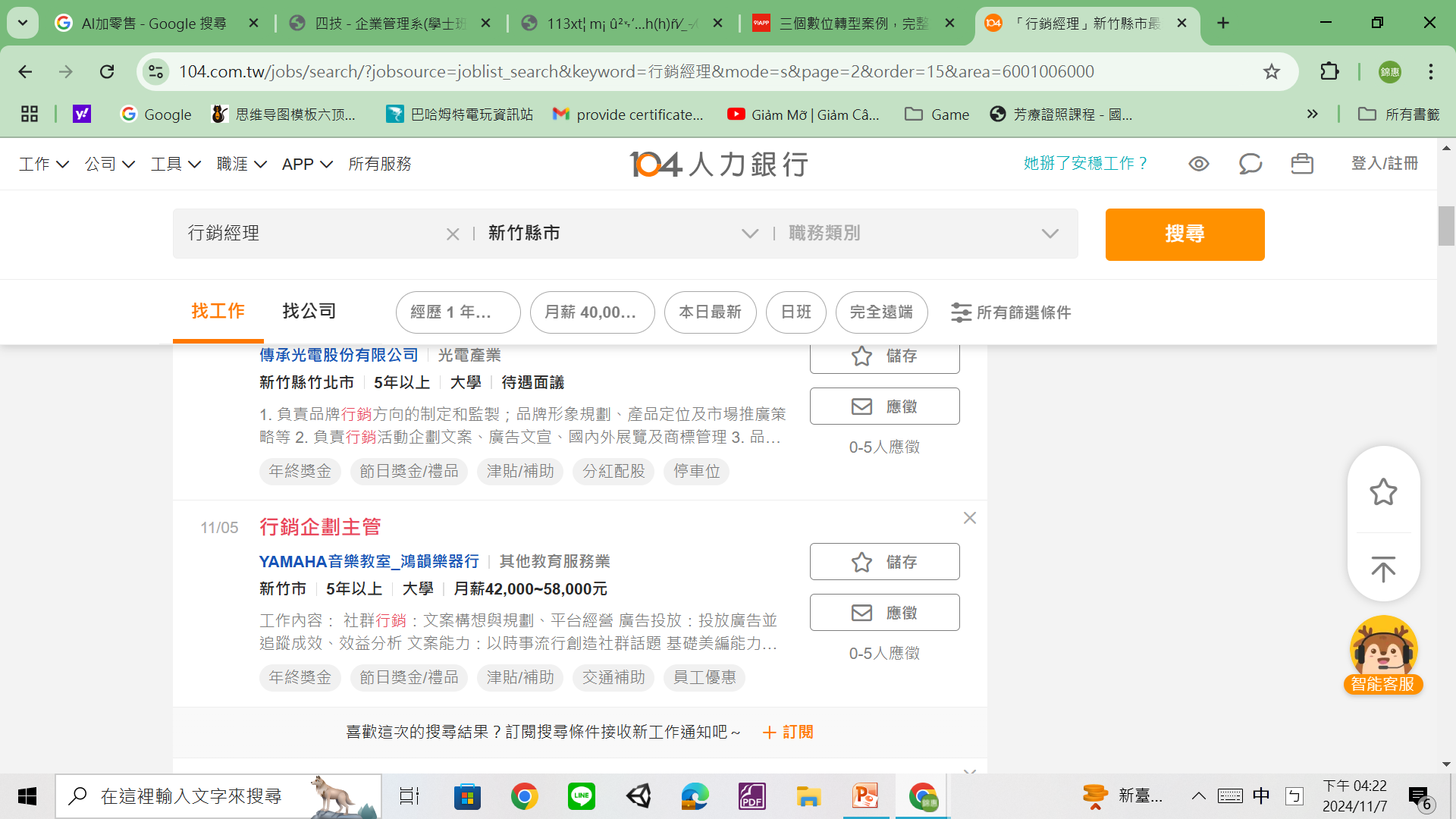 職務類別2：業務/貿易/客服/門市
職務二
店長/門市管理人員
職務定義
營運管理：負責門市日常營運，包括排班、庫存管理及業績目標達成 
團隊領導：帶領與培訓員工，提升服務品質與團隊效率
顧客服務：處理顧客需求與意見，維持良好顧客關係與門市形象 
數據分析：監控銷售數據與成本，優化營運策略提升獲利
工作內容
營運管理：負責門市日常營運、庫存管理與排班安排 
業績提升：制定銷售策略，確保業績目標達成
員工管理：培訓與督導員工，提升服務品質與團隊效能 
顧客服務：處理顧客需求與投訴，維持良好品牌形象 
數據分析：分析銷售數據，優化營運策略提升效益。
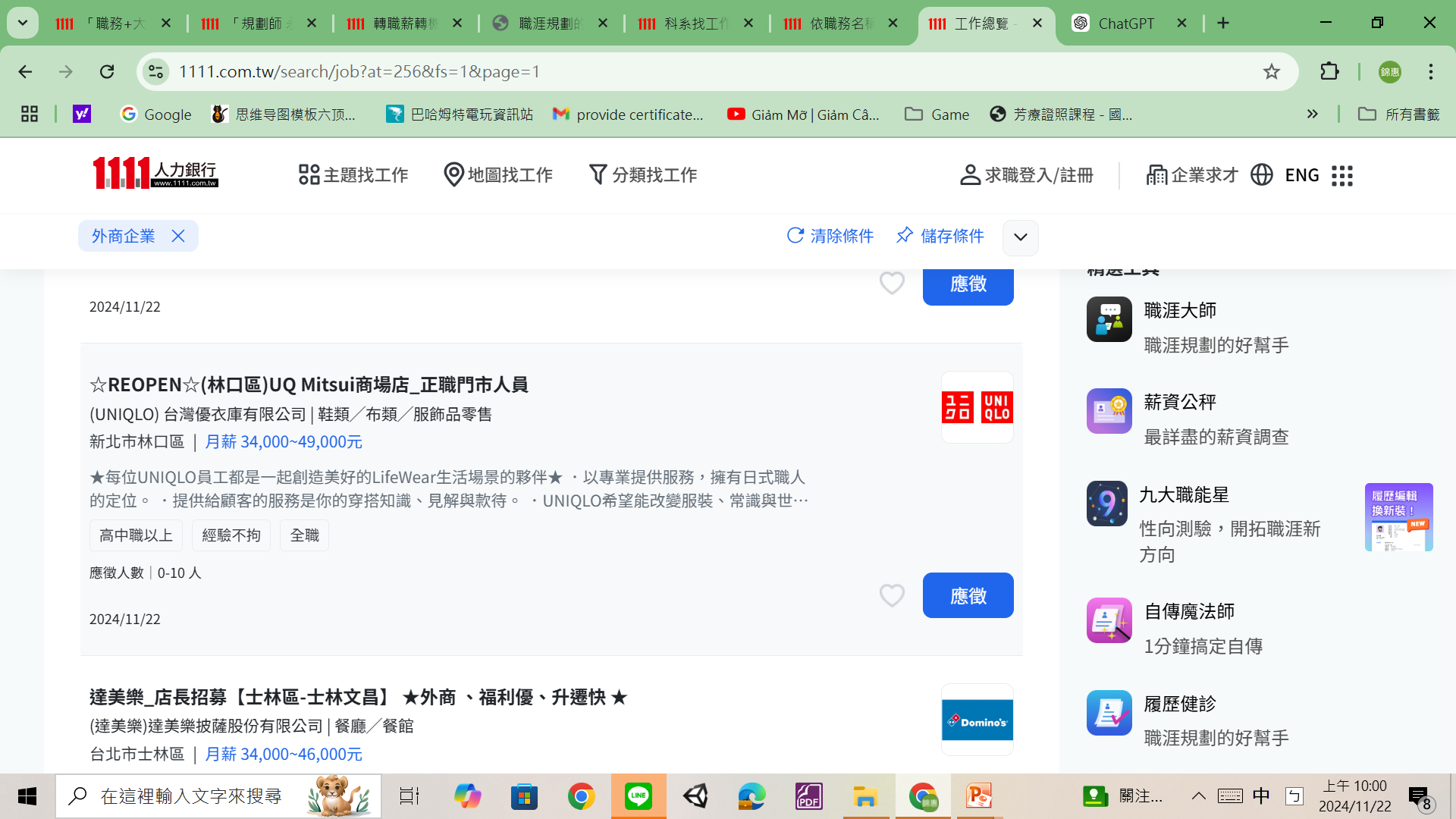 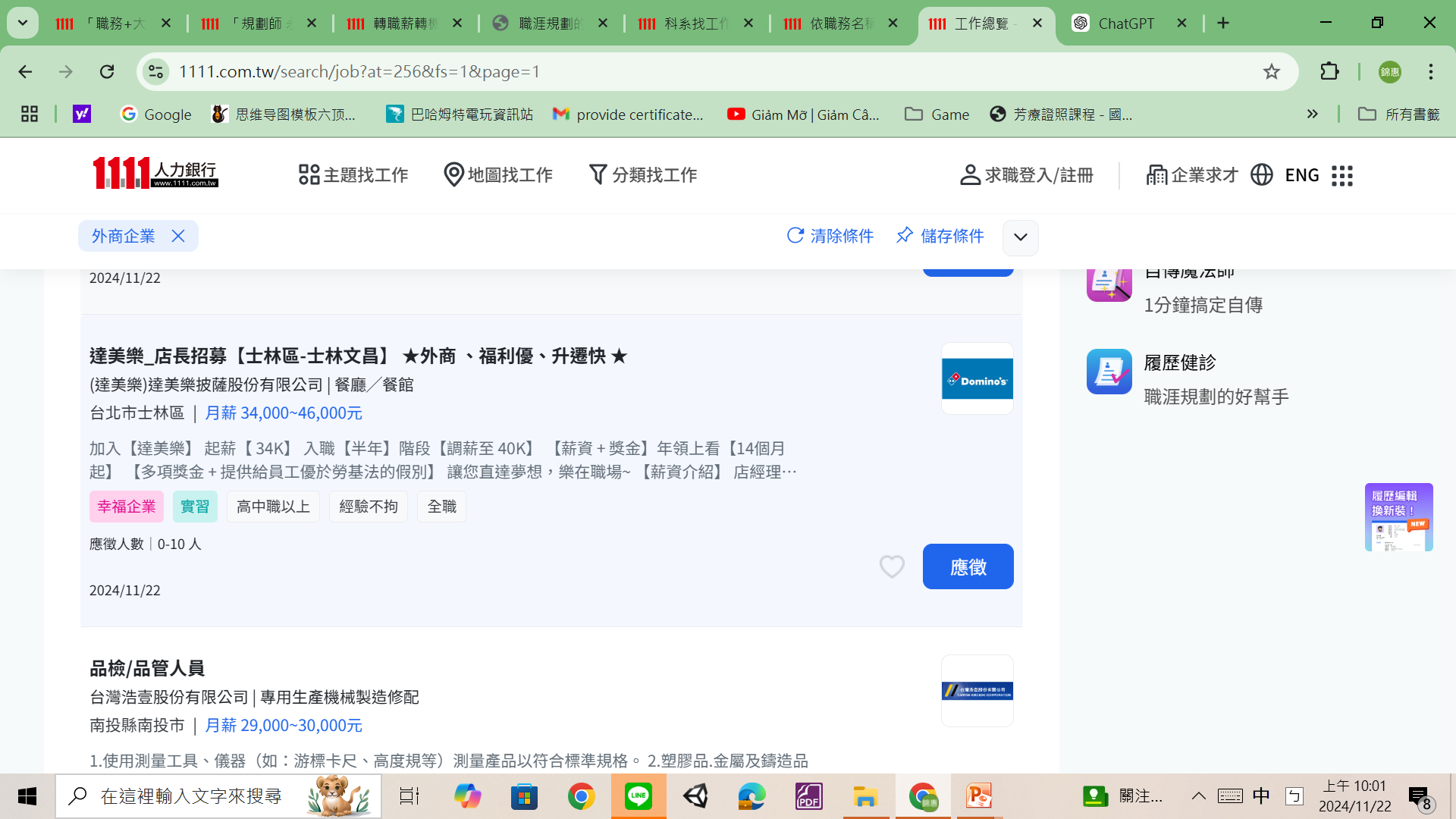 ESG永續管理師 工作特色
關注ESG：融合環境、社會、治理三大目標
跨部門協作：協調內外資源推動永續發展
趨勢敏感：需洞察法規與市場變化 
薪水平均：月薪約40,000至70,000元，視經驗而定
就業機會：企業需求上升，特別是大型國際公司
未來職場：永續轉型成趨勢，職涯發展潛力大
智慧零售 工作特色
創意導向：內容策劃需具吸引力與創新性
即時互動：需快速回應用戶需求與熱點事件
數據驅動：分析成效以優化策略與活動
薪水平均：月薪約30,000至50,000元，視能力而定
就業機會：各行業皆需社群管理，需求穩定
未來職場：數位行銷持續擴大，職場發展穩健
管
新
系
明
企
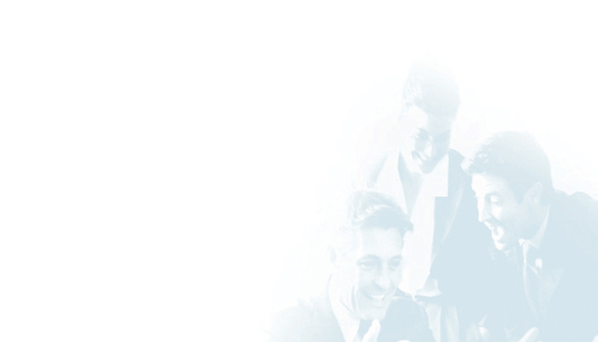 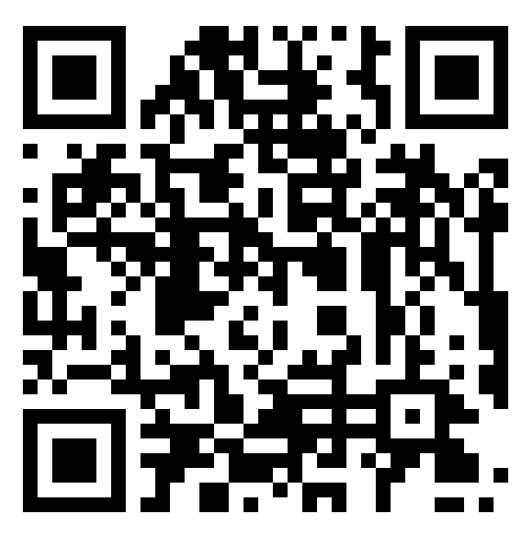 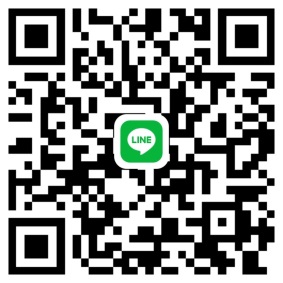 ~歡迎您~
早鳥獎勵平台
聯繫系主任
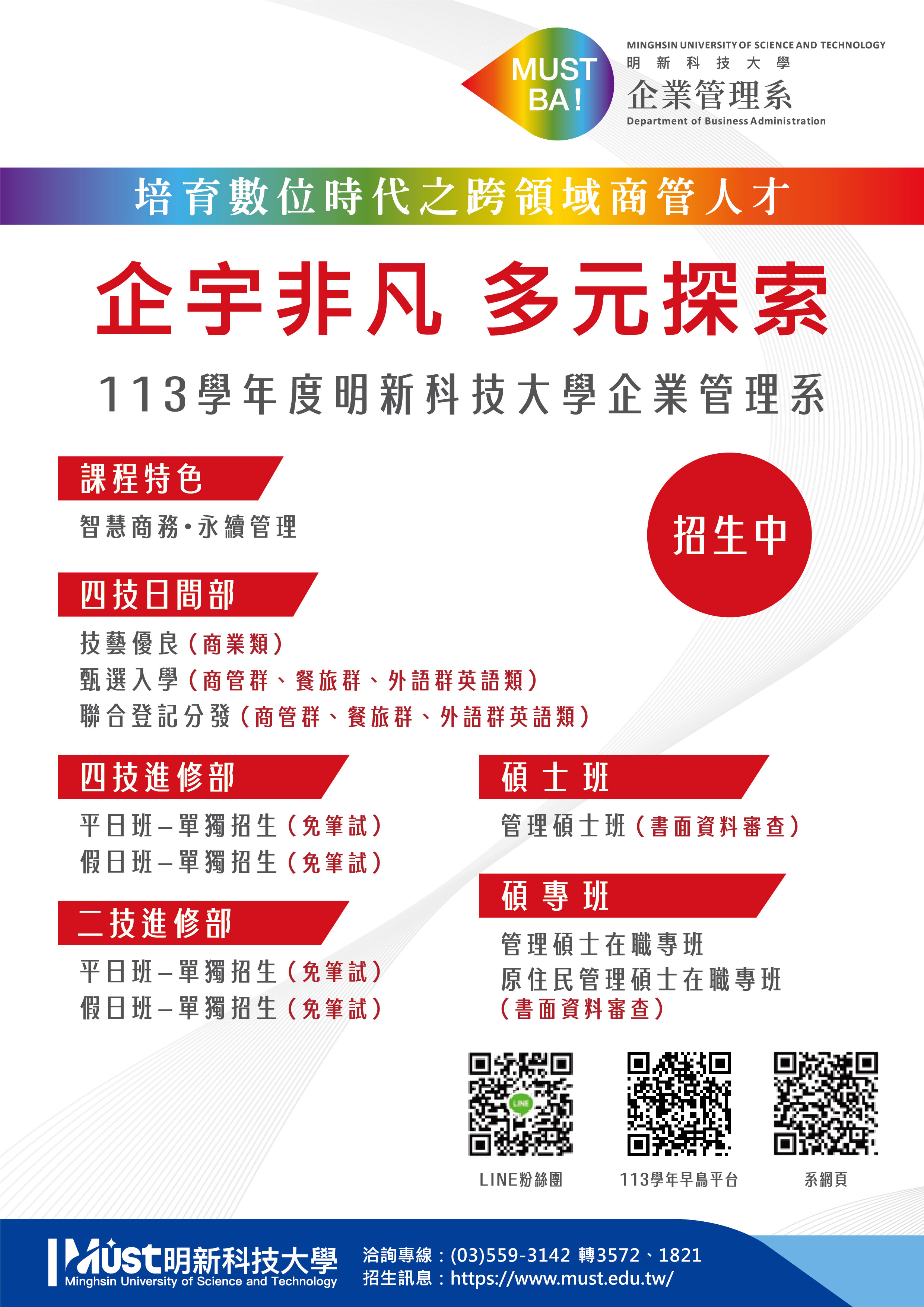 12